Вуща! Паще олэн!Здравствуйте, ребята,
Ребята, вы любите играть в игрушки?
Давайте выберем одну из них и попробуем нарисовать эту игрушку!
МОЯ ЛЮБИМАЯ ИГРУШКА
Рисуем поэтапно
Рисуем куклу
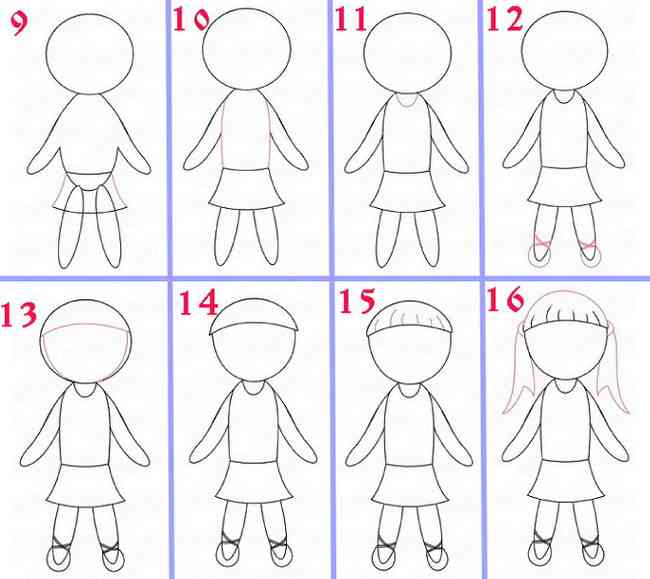 Рисуем машинку
Рисуем любимую мягкую игрушку
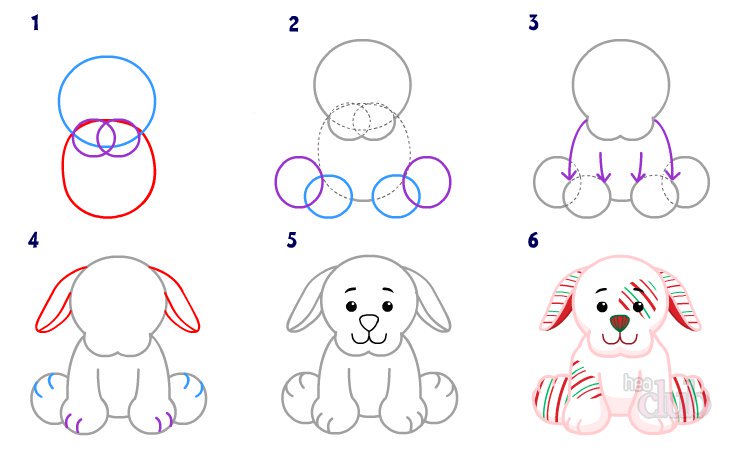 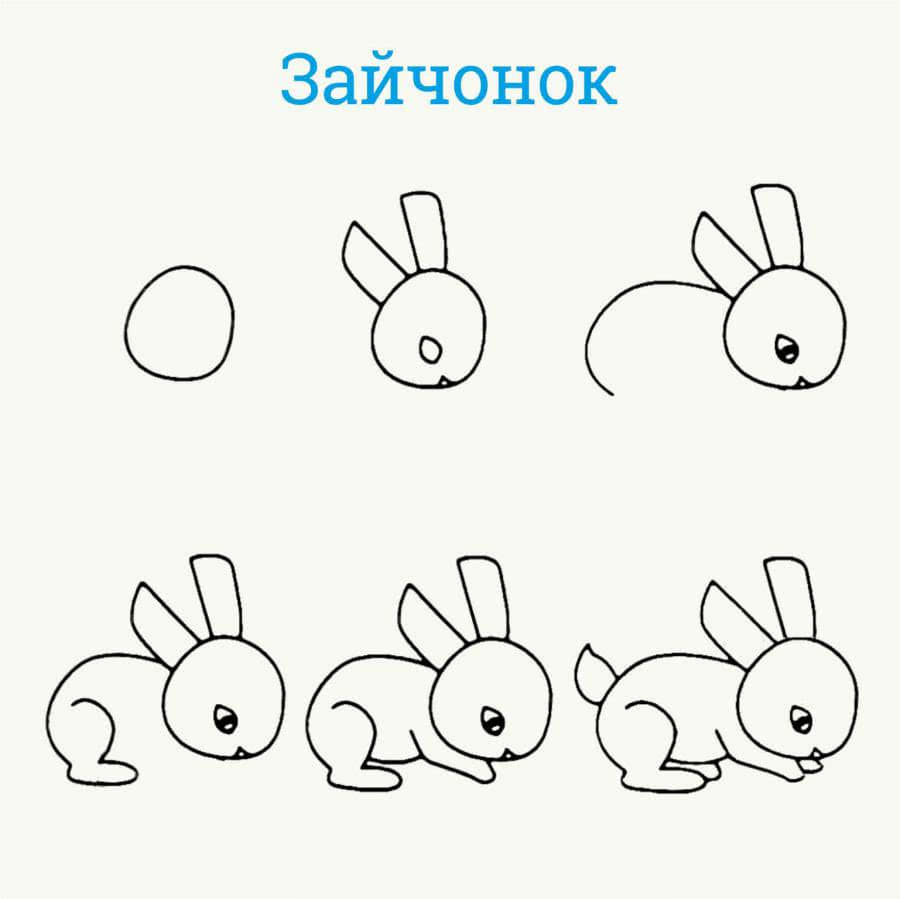 Спасибо тебе за прекрасный рисунок!Желаем тебе успеха!